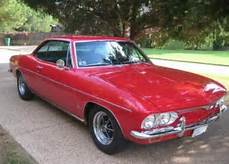 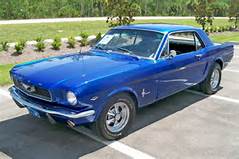 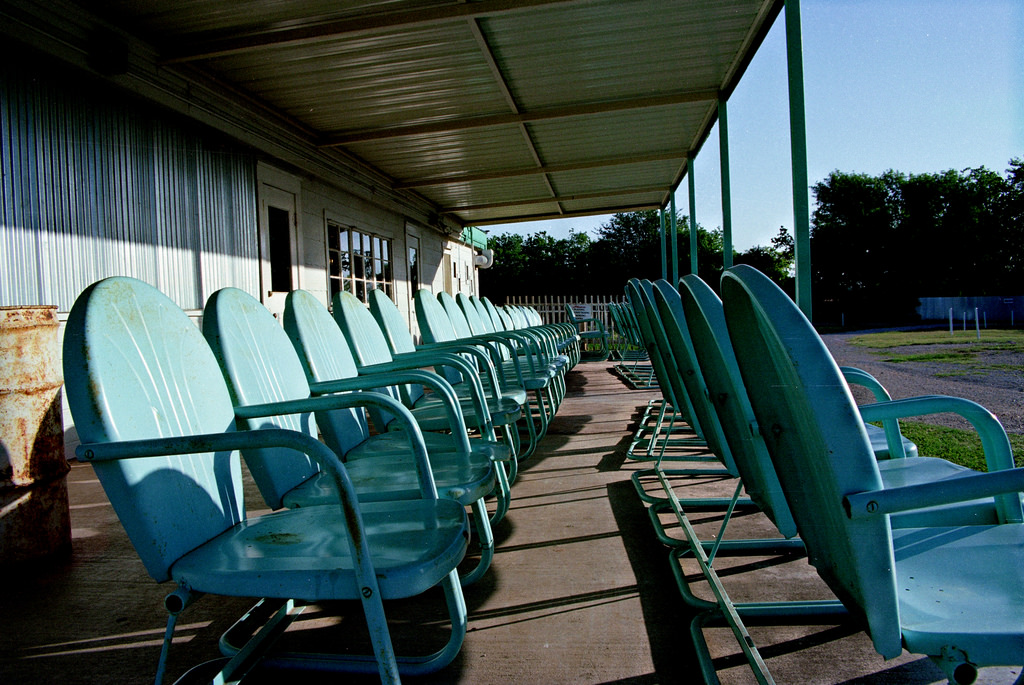 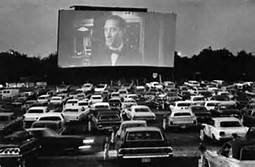 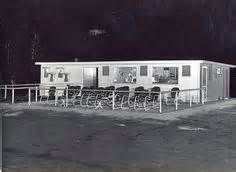 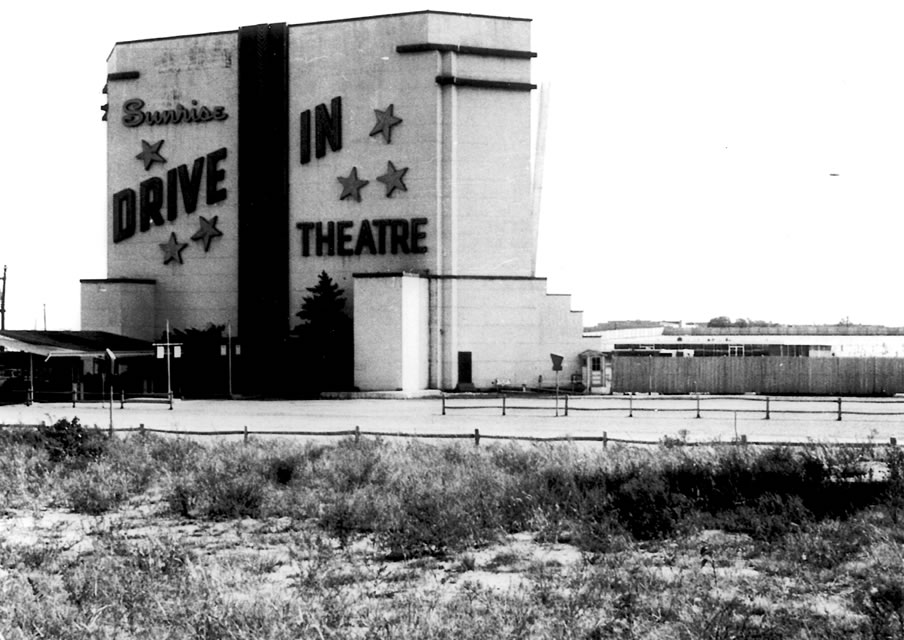 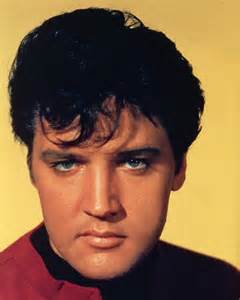 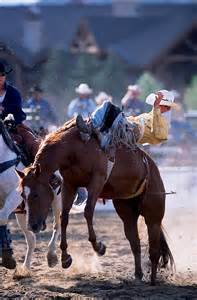 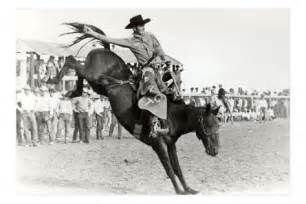 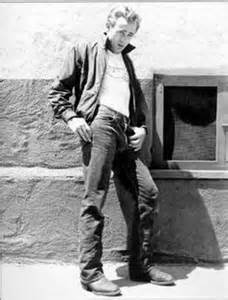 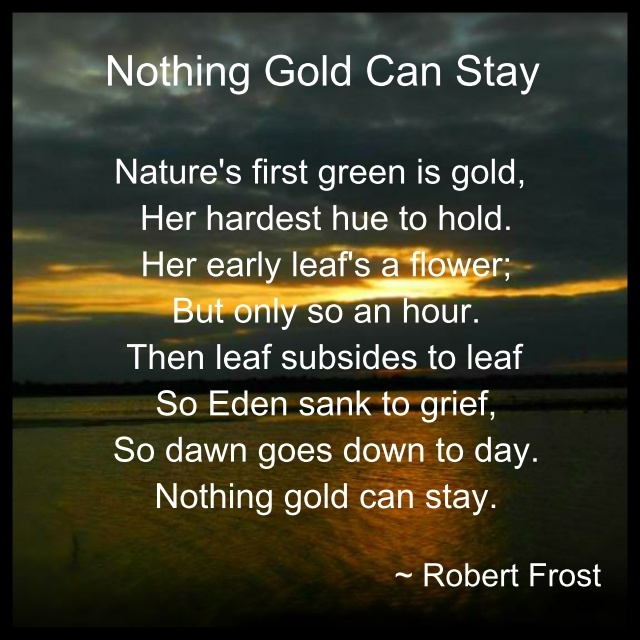 Related Authors
Cynthia Voight
M. E. Kerr
Paul Zindel
Robert Lipsyte
Robert Cormier
Chaim Potok
Bette Greene
Virginia Hamilton
Robert Newton Peck
Judy Blume
Lois Duncan